Beck Row Attendance and Kind Hands – 4th December – 8th  December 2023
Beck Row attendance w/c 4th December
10 – Rosen – 91% 
=8 – Blake – 92% 
=8 – Morpurgo - 92% 
=6 – Rowling – 95% 
=6 – Donaldson – 95%
5 – Morpurgo – 96%
=3 – Potter – 97%
=3 – Jeffers – 97%
2nd place
Zephaniah – 98%
1st place…
Cowell class – 100%!
Kind and useful hands
We now have 6 volunteers to all show us what our hands ARE used for. 
Our hands are very important in every day of our life…
However…
Our hands are our own property and within school, this is how it should always be. 
Our own personal space is just as important.
Please respect each other and give each other space.
Activities – you have one minute
All activities start on my clapping and end on my clapping – YOU MUST NOT USE YOUR HANDS! 
Activity 1 – Peel a banana 
Activity 2 – Unbutton a shirt on the table 
Activity 3 – Read a book 
Activity 4 – Write your name on a piece of paper 
Activity 5 – Brush your hair 
Activity 6 – Throw and catch a ball
Can we name some times we can be in close contact with others in school?
Only ever with the other persons permission. 
Hugs 
Shaking hands 
High Five 
To protect them 
Holding hands
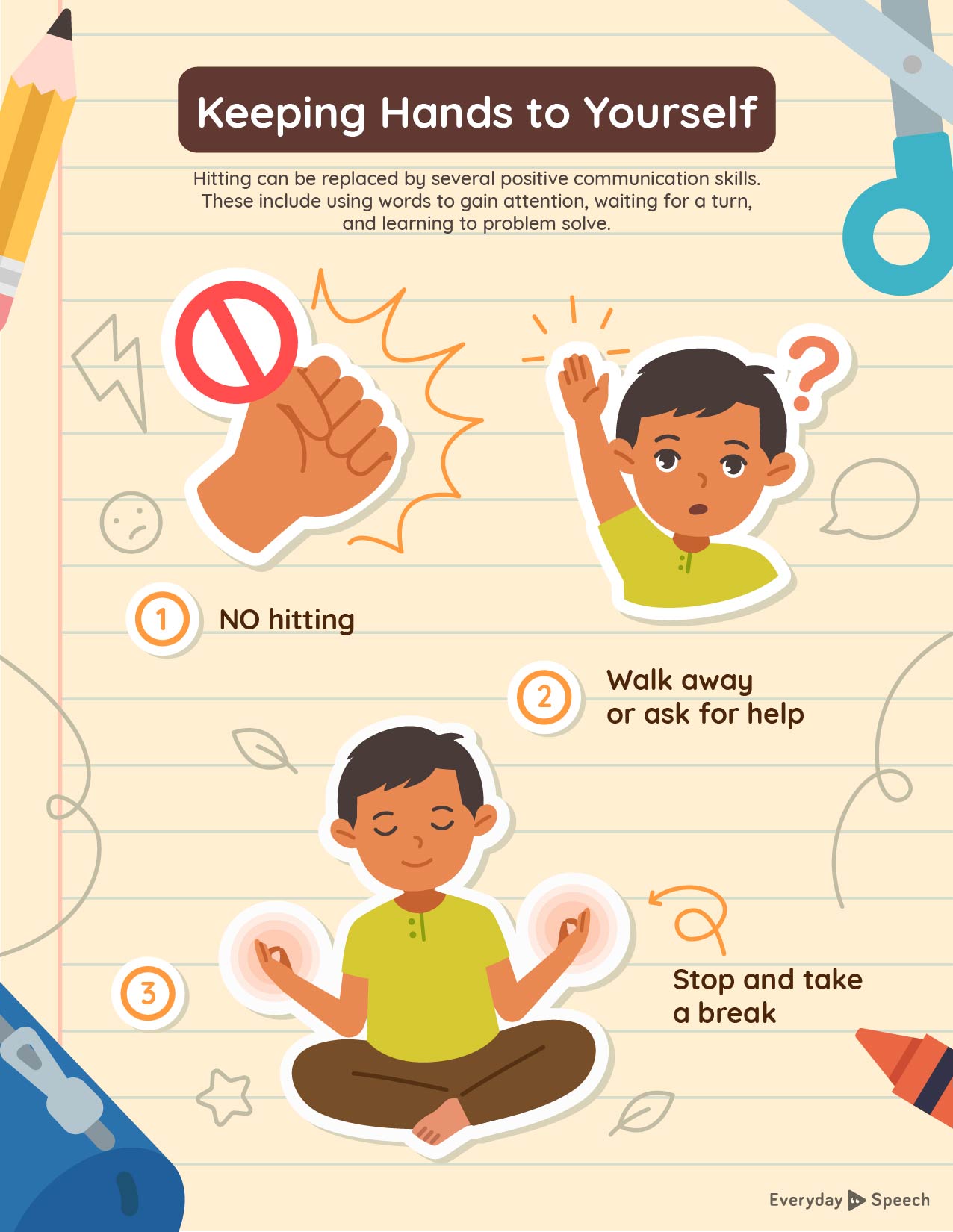